Judges Class L03
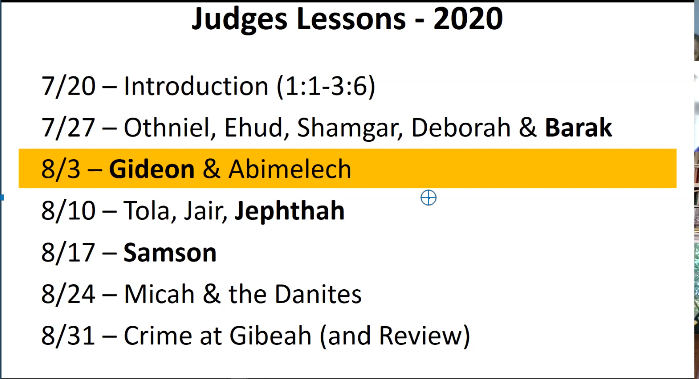 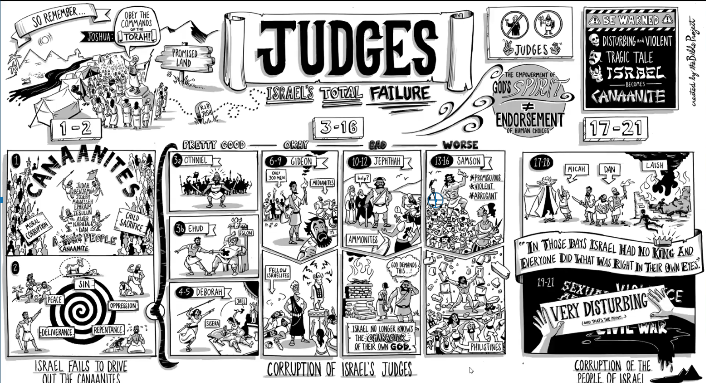 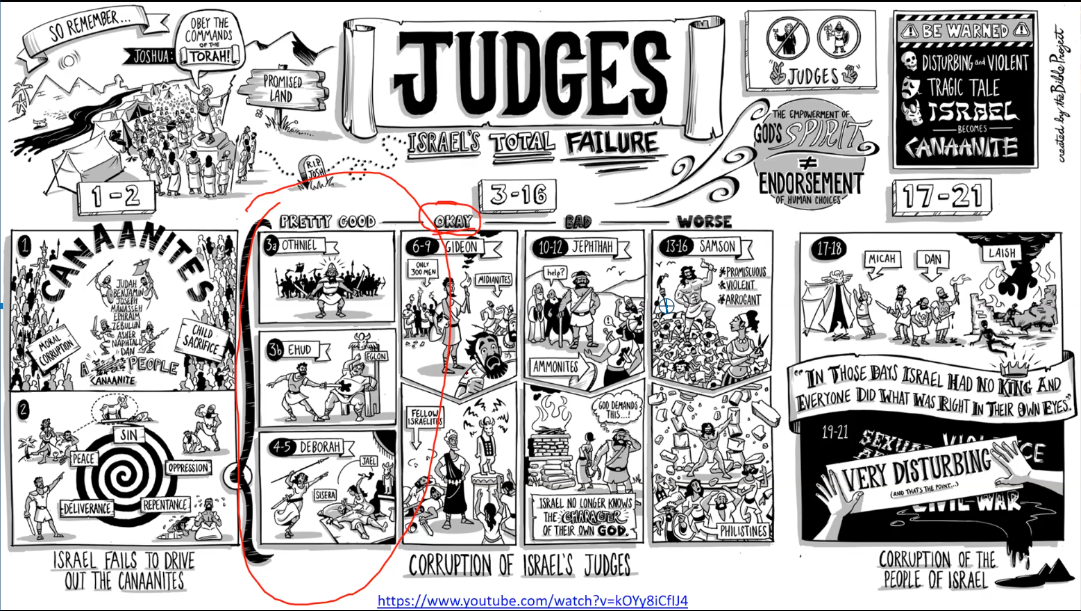 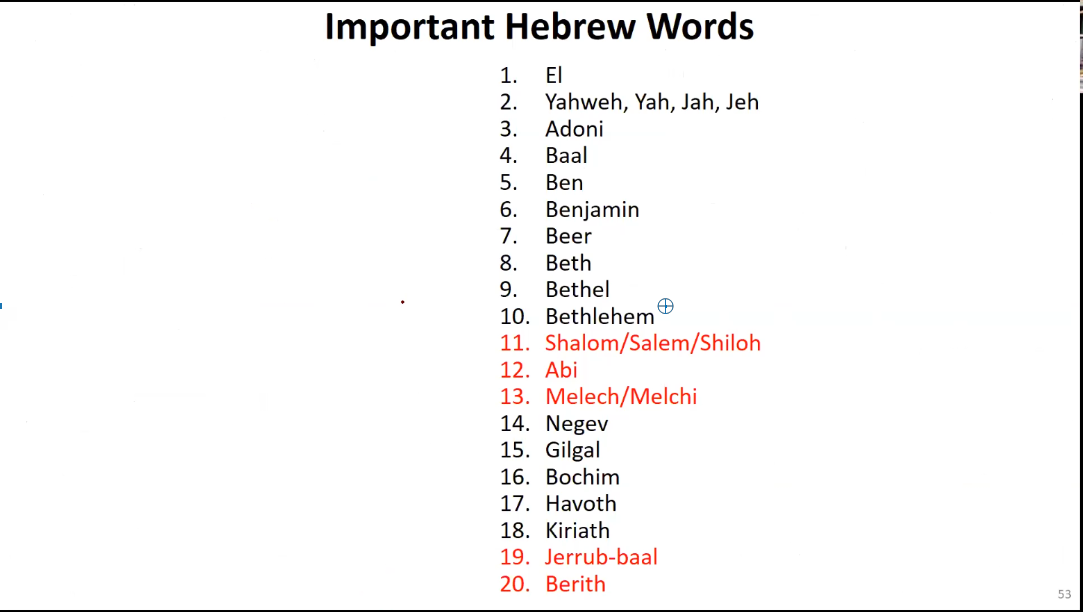 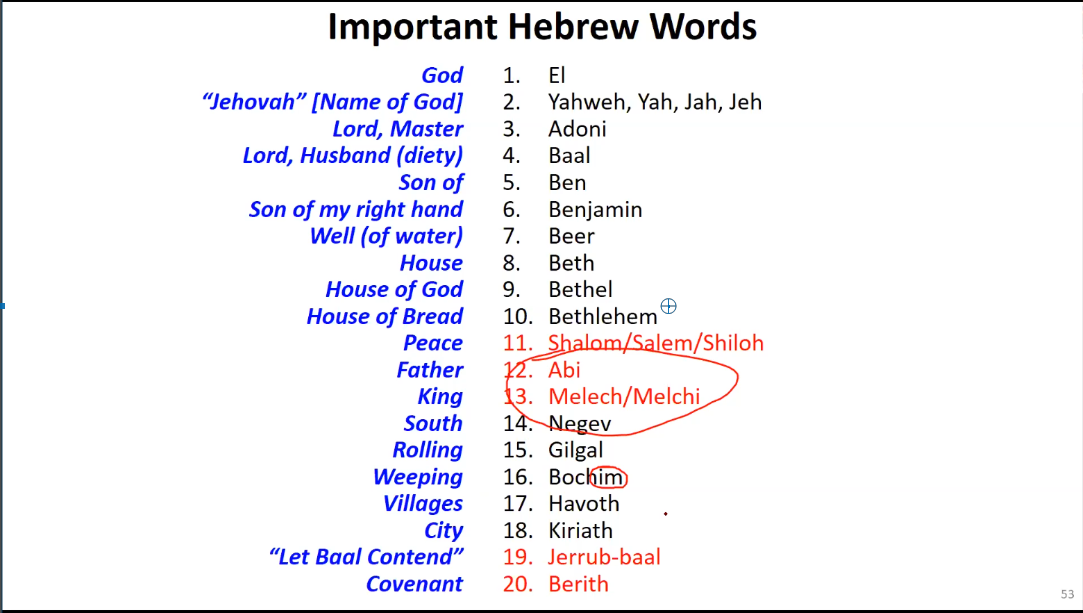 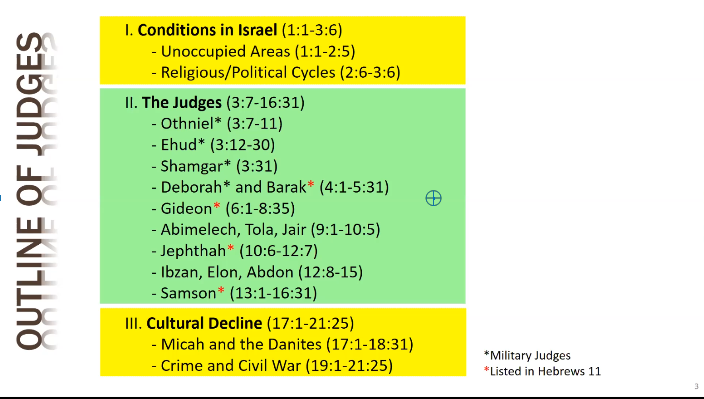 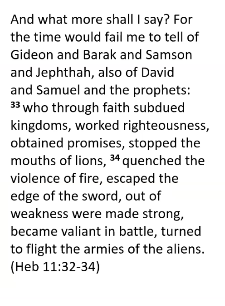 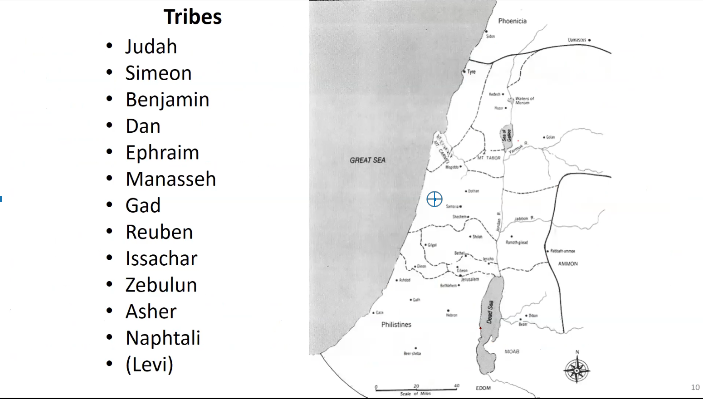 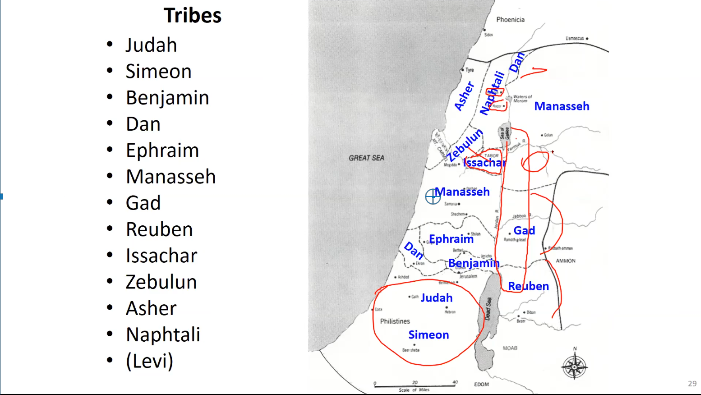 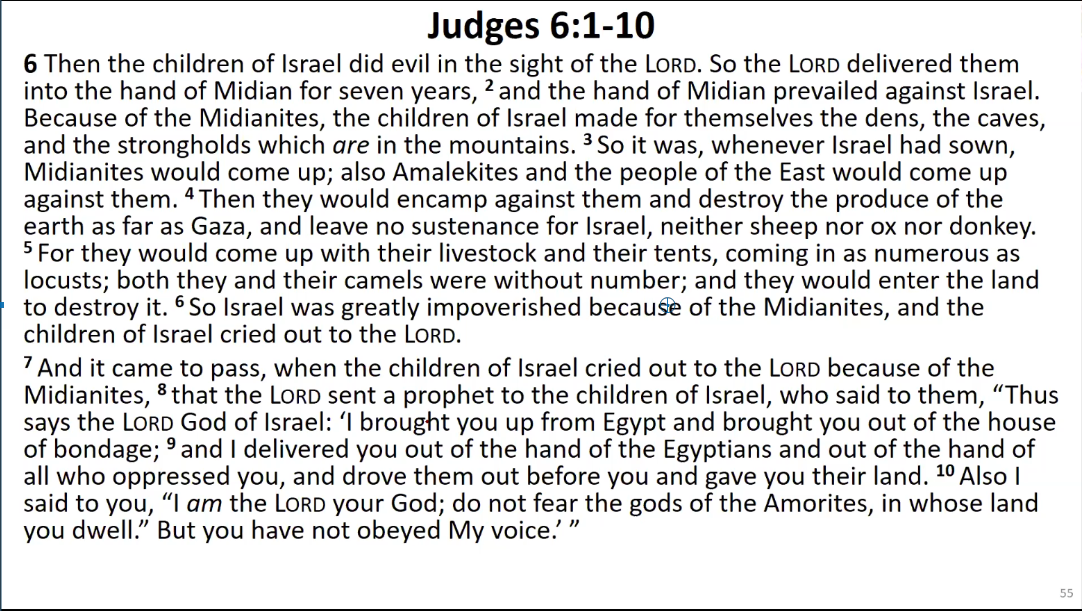 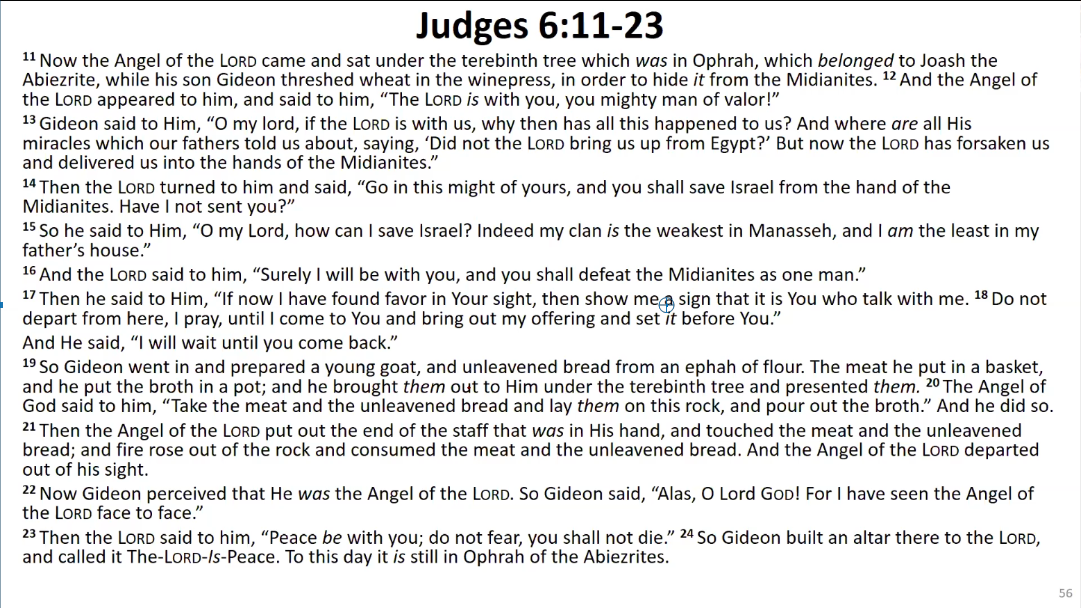 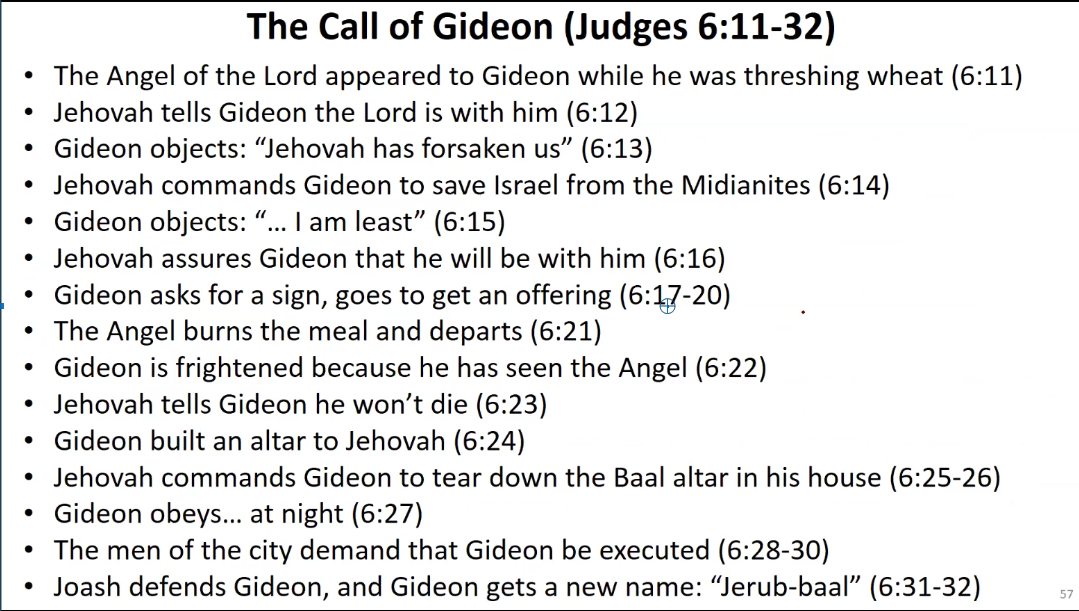 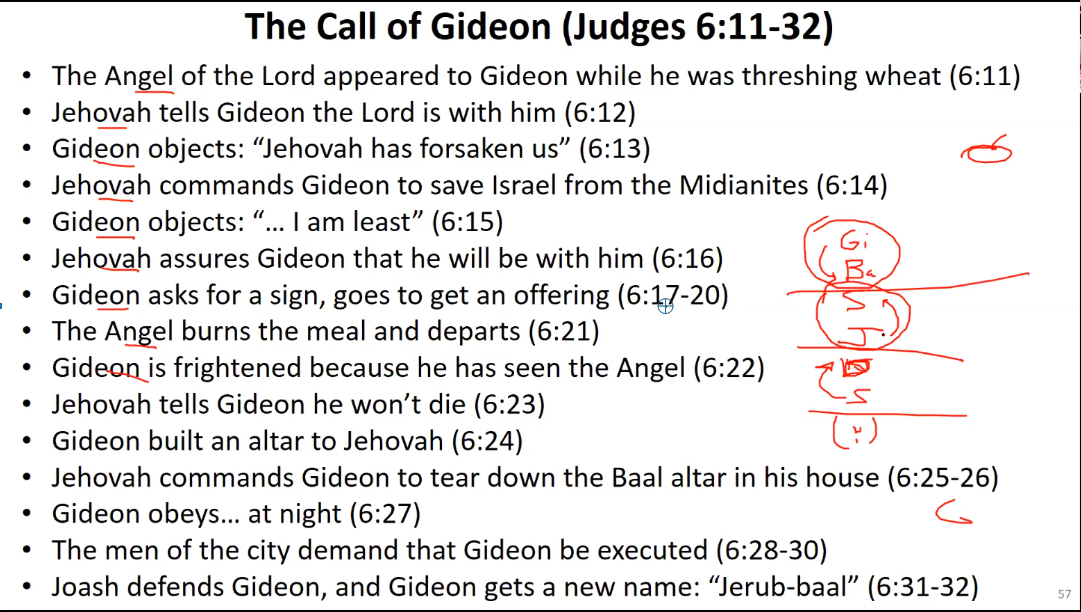 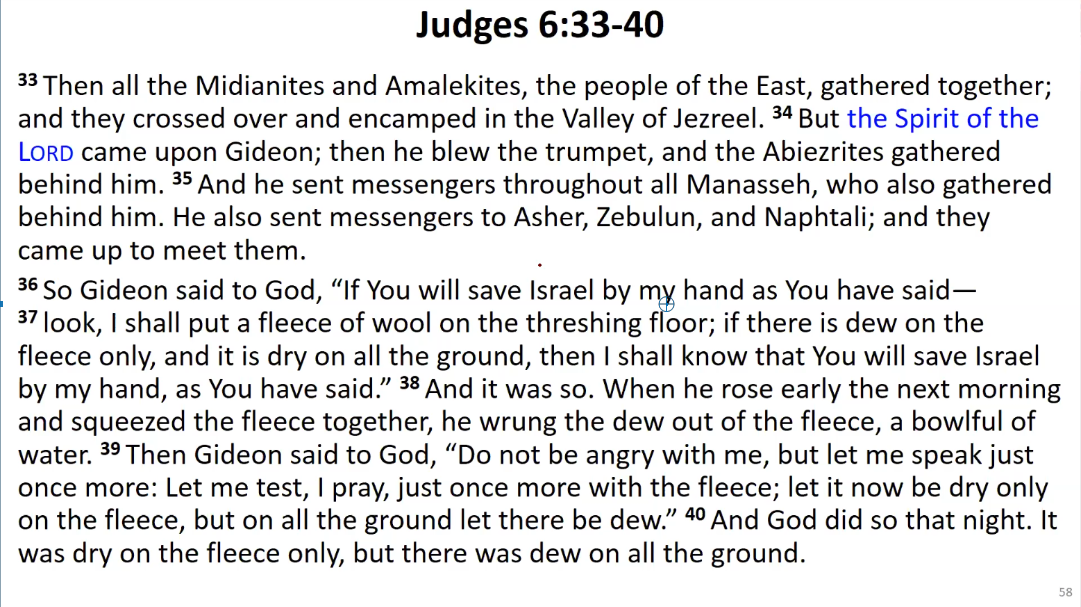 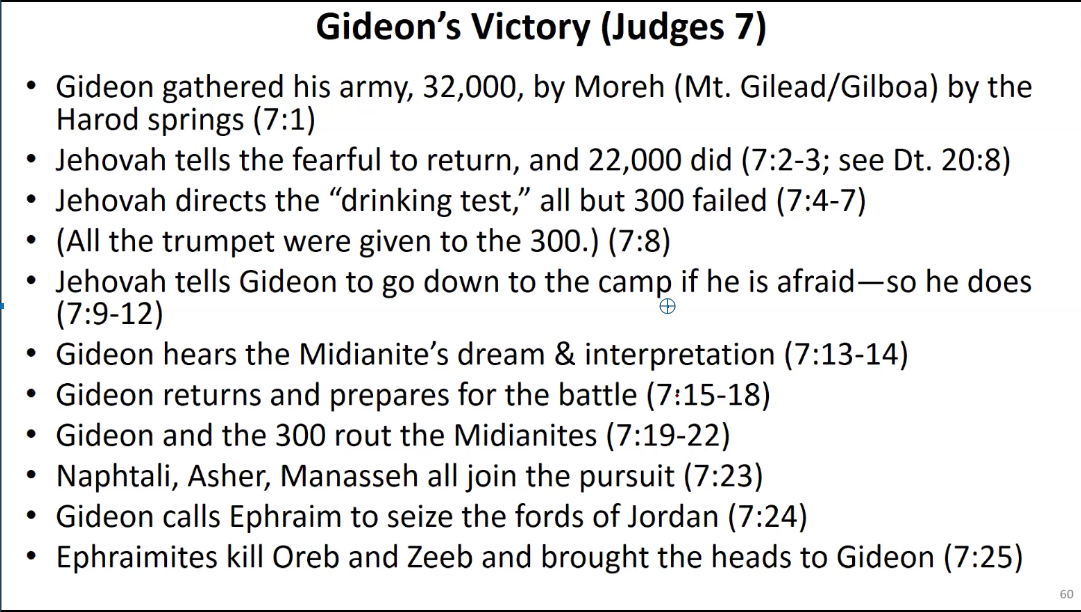 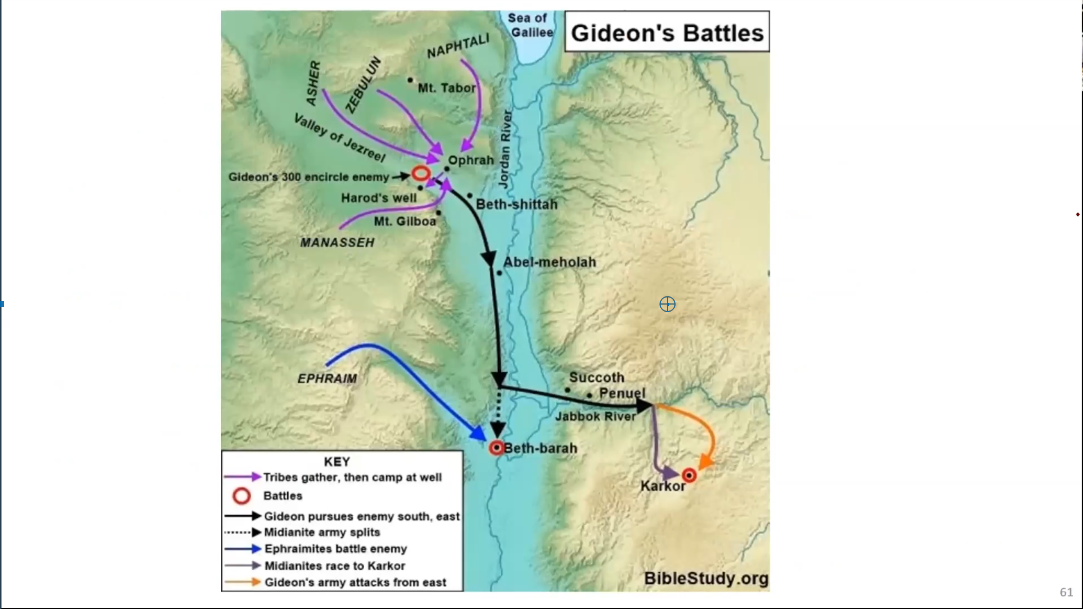 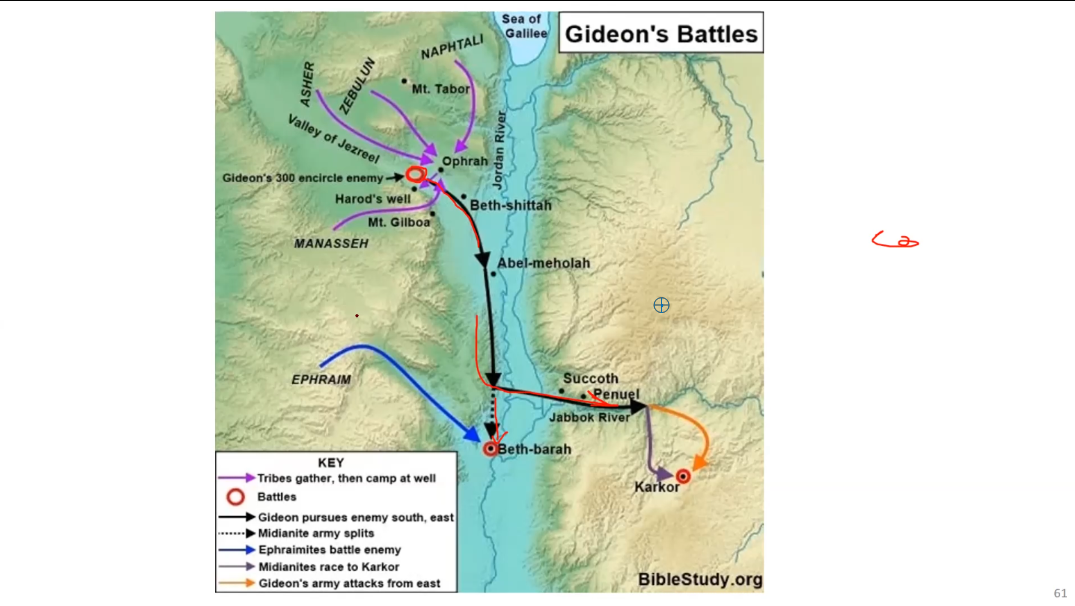 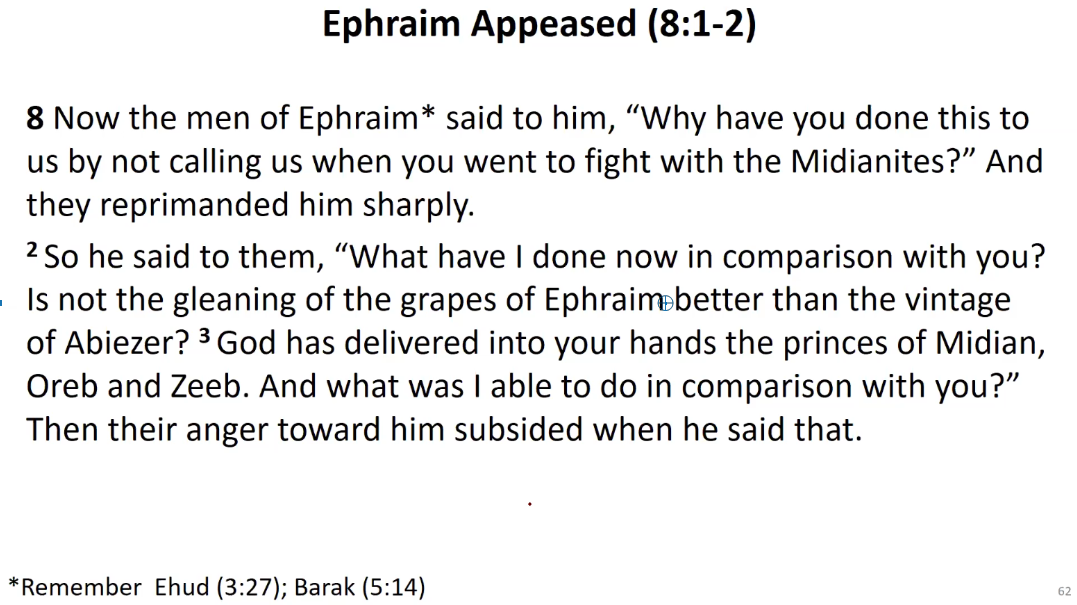 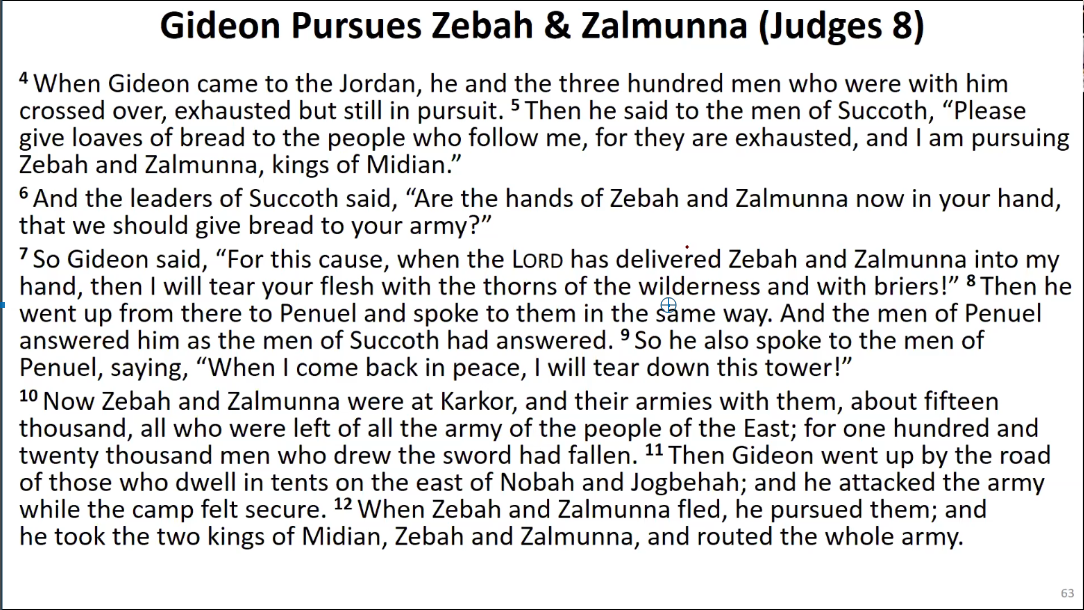 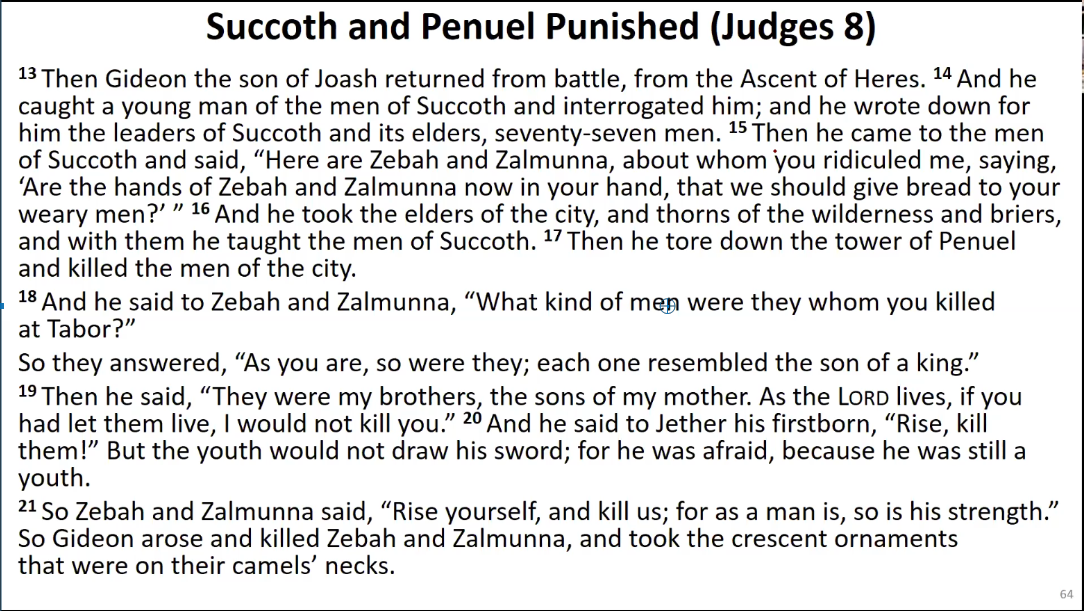 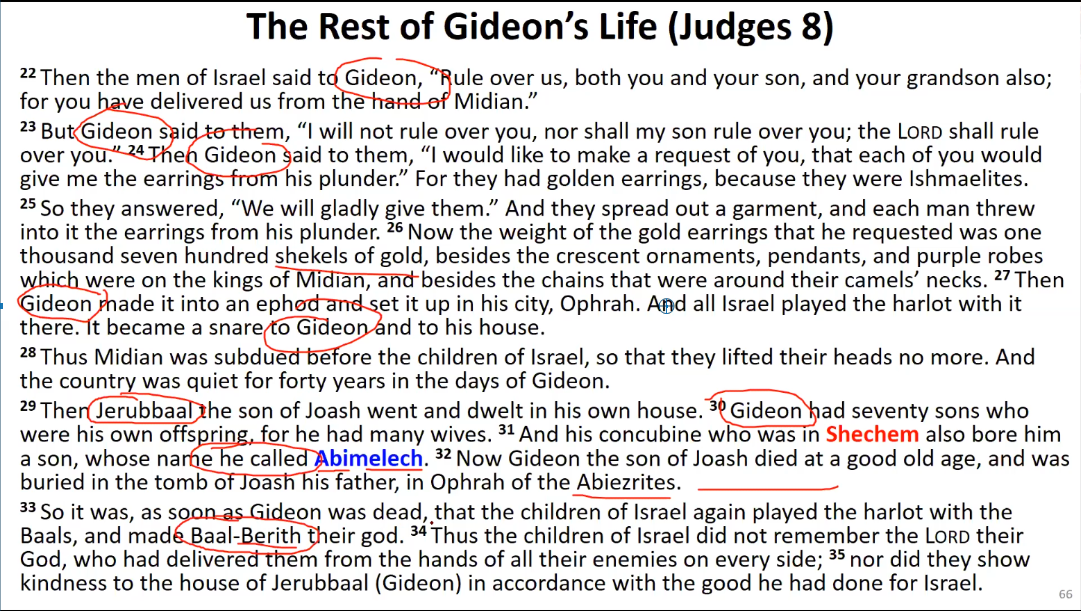 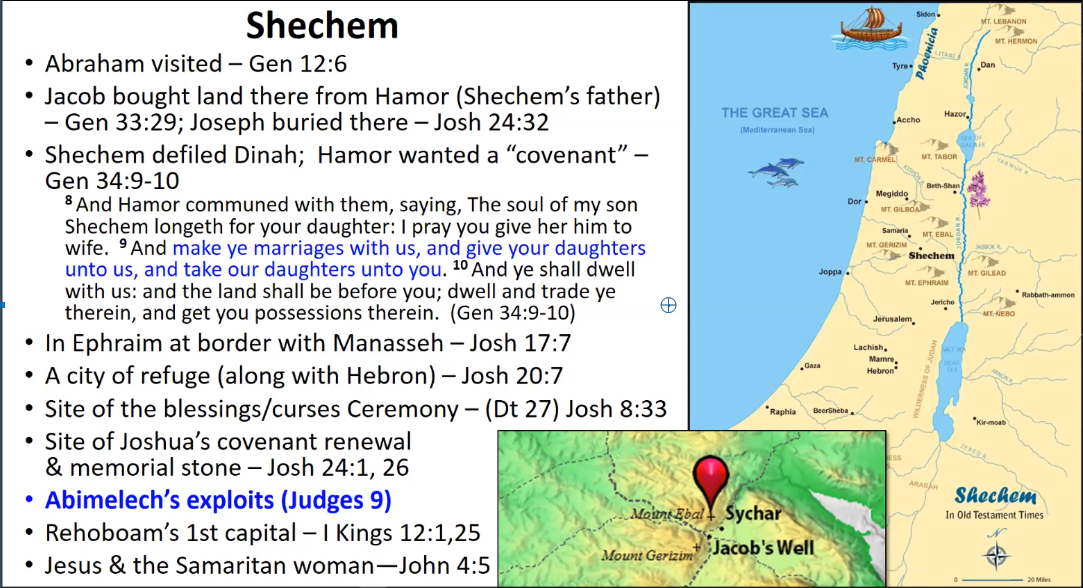 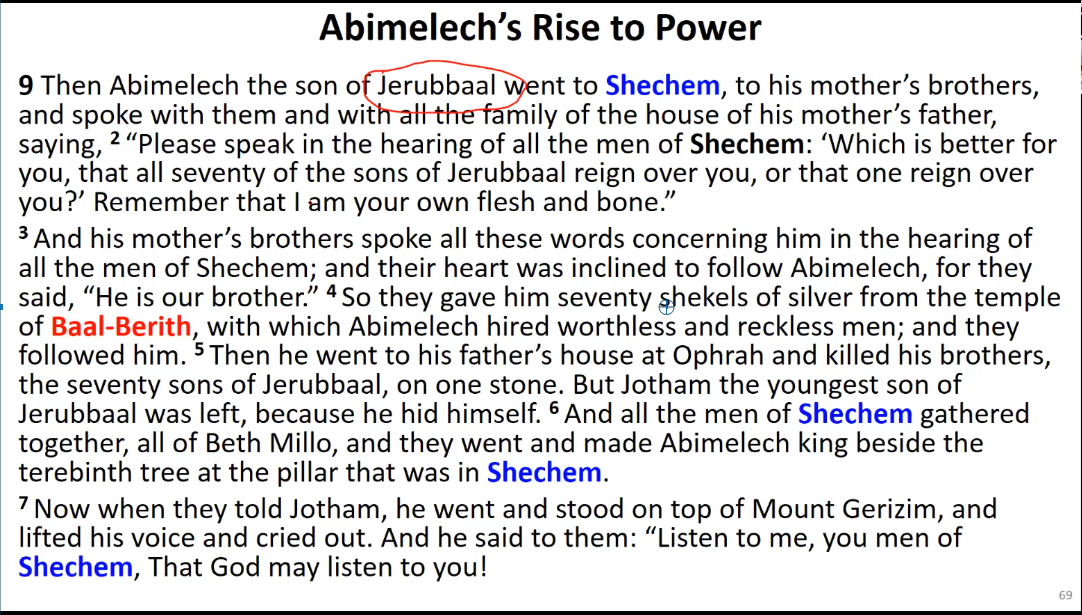 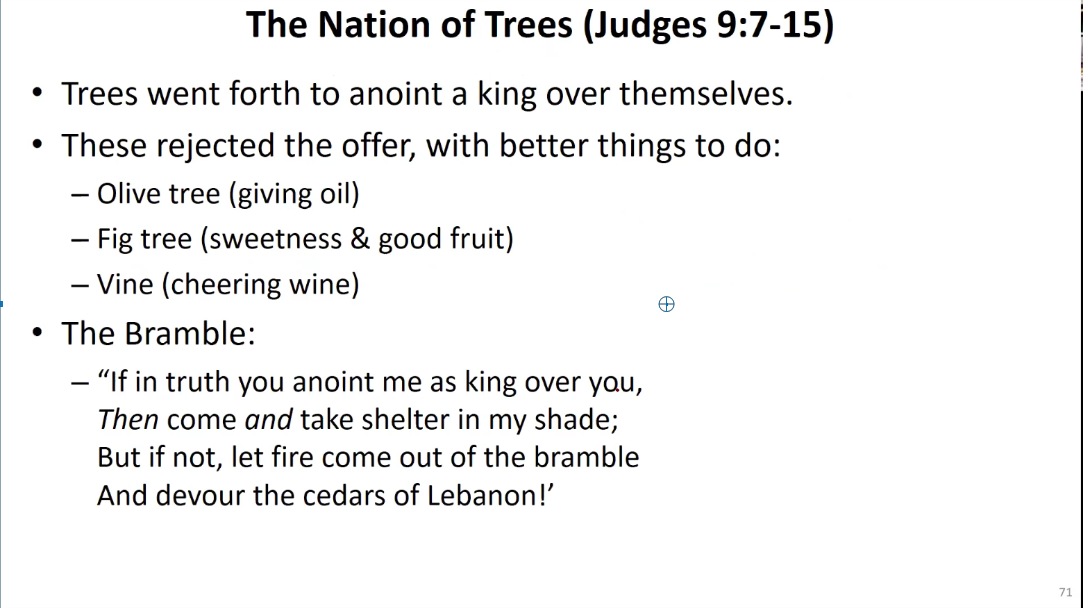 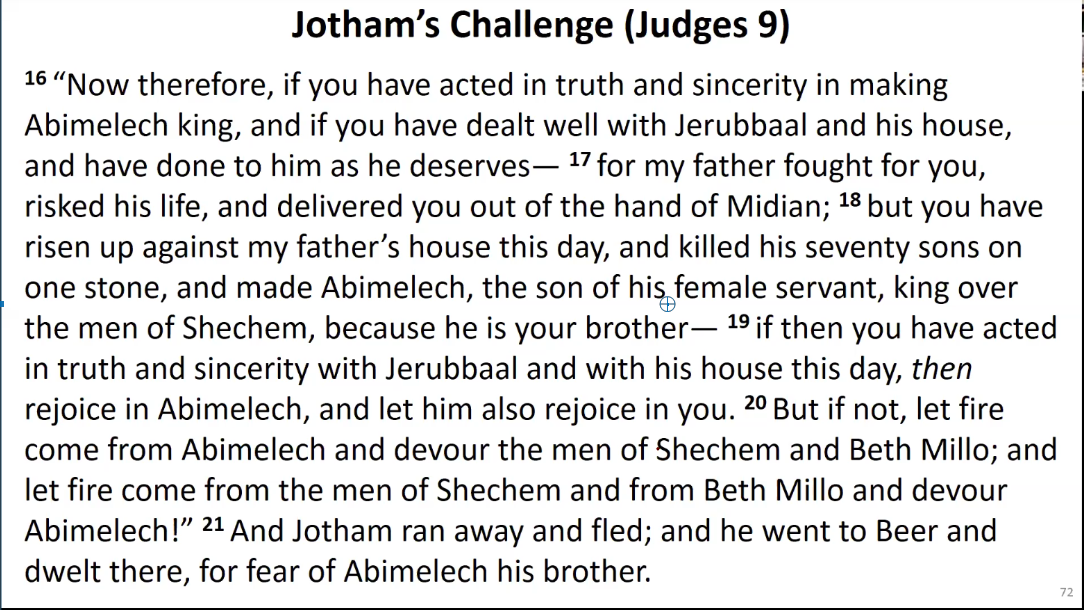 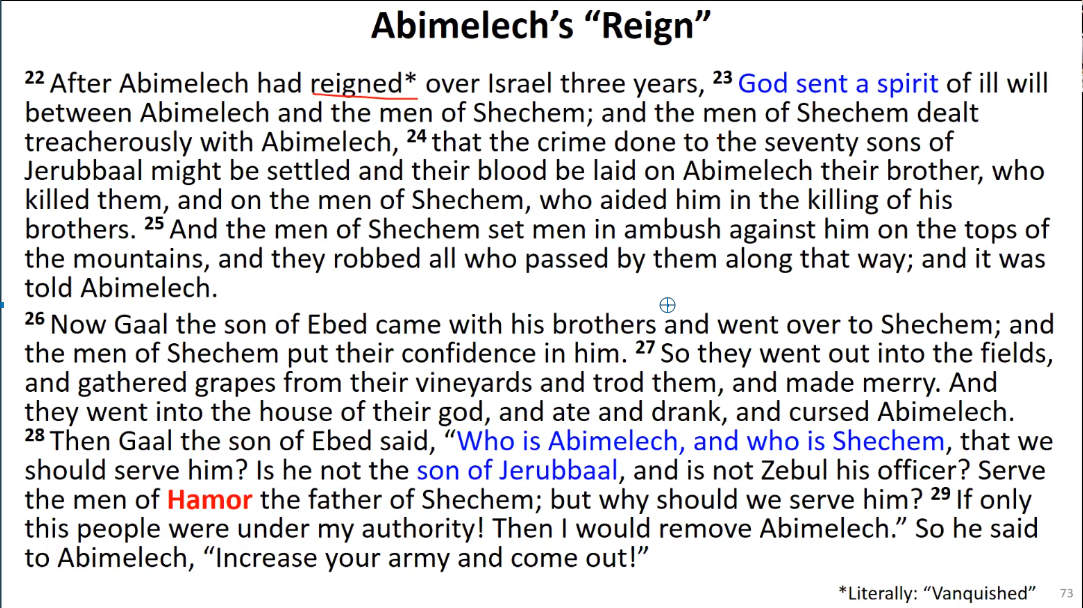